Bengal Tigers
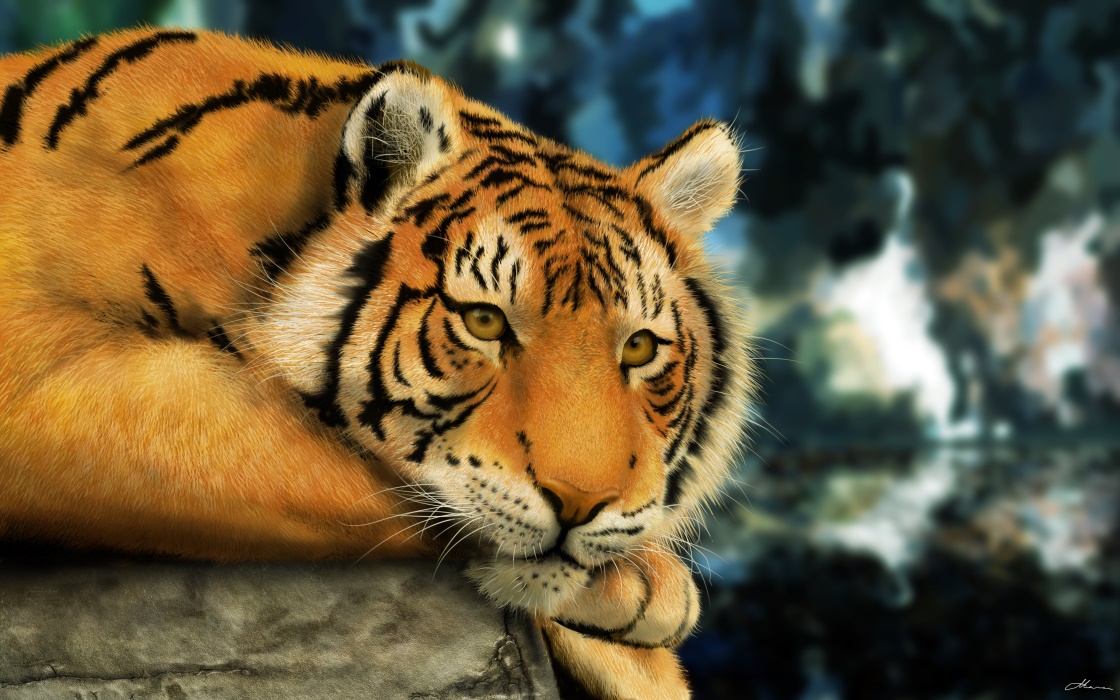 By: Mohabatullah Mohammedi
Grade: 7B
Teacher: Sr. Nilab
Subject: Science  Topic: endangered species
Bengal Tigers habitat
Natural Habitats:
 Grasslands
 Subtropical and Tropical rainforests 
 Scrub forests
 Wet and dry deciduous
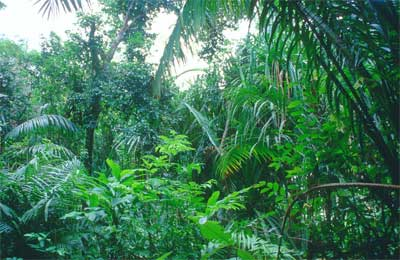 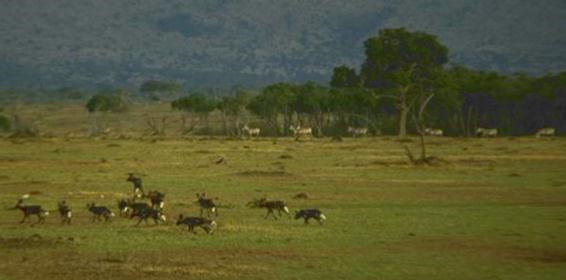 Bengal Tigers National Countries
Where is it found:
 Bangladesh
 India 
 Nepal
 Bhutan
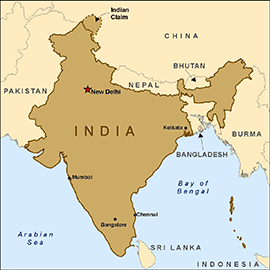 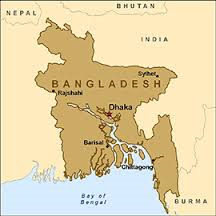 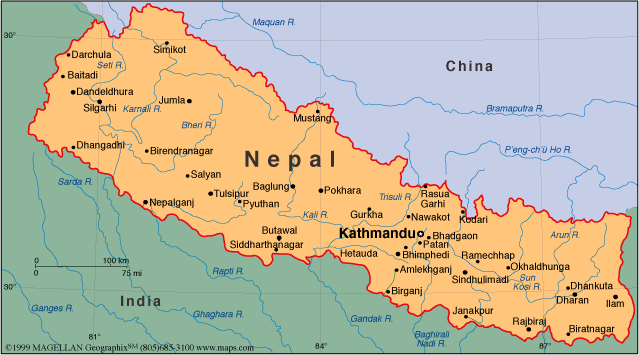 Interesting Facts About Bengal Tigers
Interesting facts:
 2,500-3,000 Bengal tigers total population 
 Since 2010 has been endangered
Male average length 270-310 cm female average 240-265
Bengal tigers kill animals twice its size 
Became an important of Indian tradition
What has caused bangle tiger to be                         endangered?
Why are they endangered:
 for their valuable coat
 use some body parts as weapons
 try to defend them selves
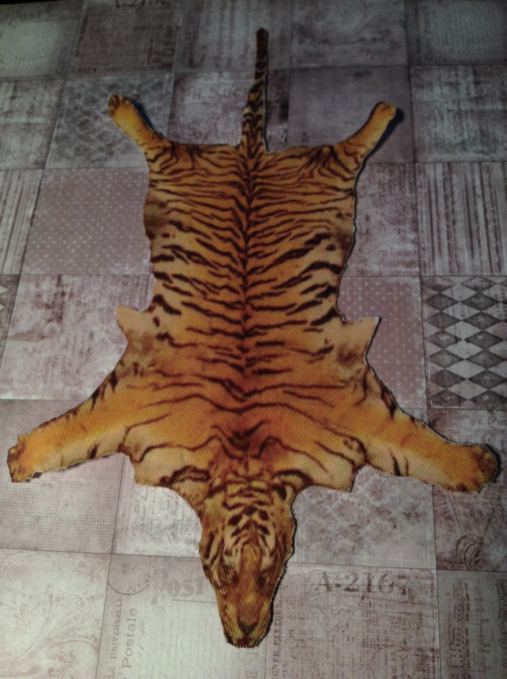 3 ways people can save Bangle Tigers
Ways people can save animals:
 stop cutting trees/ deforestation 
 stop polluting 
maintain bio diversity